Kaushal Bharat System
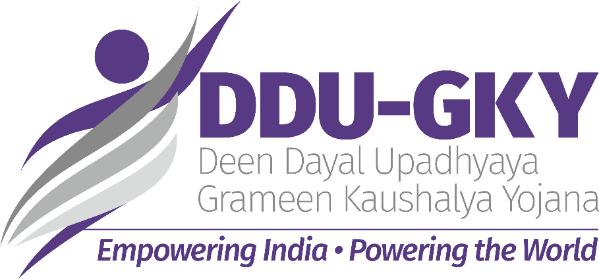 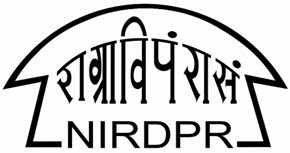 30 January 2020
1
DDUGKY Scheme Framework
Kaushal Bharat
Benefits & Advantages
KAUSHAL
BHARAT
TBA
Reports & Analytics
IT Landscape & Integration
Kaushal Bharat : An Overview : Modules & Features
Kaushal Bharat : An Overview : Modules & Features
Kaushal Bharat : An Overview : Modules & Features
Kaushal Bharat : An Overview : Modules & Features
Kaushal Bharat : An Overview : Modules & Features
Kaushal Bharat : An Overview : Modules & Features
Kaushal Bharat : An Overview : Modules & Features
Kaushal Bharat : An Overview : Modules & Features
Kaushal Bharat : An Overview : Modules & Features
Kaushal Bharat : An Overview : Modules & Features
Kaushal BharatSystem
Kaushal Bharat : Modules & Integrations
Integration & Data Sharing
Kaushal
Panjee
Proposal & 
Appraisal
PRN Application
Kaushal 
Pragati
Assessment & 
Certification
AEBAS
OJT Management
Placement Management
Project Initiation
Centre  Management
Candidate Management
Batch Management
Training Management
Users Management
Due Diligence
Inspection Management
Placement Verification
Advisories 
& Alerts
Change 
Management
Monitoring & Evaluation
Reports
Kaushal Bharat
Kaushal Bharat : Users & Access Levels
MoRD
CTSA
OTHERS
STATE
PIA
PIA
State Admin
MoRD    Admin.
PIA Admin.
CTSA Admin.
State
Operations
PIA OP Team
CTSA
Operations
MoRD
Operations
State Operations  (Finance)
PIA Q-Team
BACK
Kaushal Bharat : Benefits & Advantages
Designed and developed in-house by the DDU-GKY team of NIRDPR in guidance from MoRD
Compliant with the Guidelines, (SOP) and Notifications of MoRD for DDU-GKY 
Committed for the alignment with Policy changes 
Dedicated Helpdesk Team and Ticket System 
Dedicated Resource for State Support 
Dynamic Reporting & Monitoring 
Projects’ performance & Evaluation  
Proposed  Single data repository for the programme 
Key stakeholders- PIAs, States, TSAs, CTSAs and MoRD
Govt. being custodian, data security and integrity is ensured
Kaushal Bharat : Integration & Rollout
Integration
State owned MIS can be integrated through API 
API - Tech support for API required from State for API based integration 
Data Based – Validated data as per Kaushal Bharat Format
Integrated with Kaushal Pragati (MPR) for migration of data available in MPR
All MPR data will be updated in one go
Remaining set of data will be updated by the Users through Single form
Rollout
State wise rollout plan in March 2020 
3RD week (2-3 Days) in Bhopal proposed - WIP
Handholding by NIRDPR, MIS- NIRDPR & CTSA
Kaushal Bharat: Modules & Features
Kaushal Bharat : Users Management
BACK
Kaushal Bharat : Project Initiation
BACK
Kaushal Bharat : Training Centre Management
BACK
Kaushal Bharat : Candidate Enrolment
BACK
Kaushal Bharat : Batch Management
BACK
Kaushal Bharat : Training Management
BACK
Kaushal Bharat : OJT Management
BACK
Kaushal Bharat : Inspections Management
BACK
Kaushal Bharat : Placement Management
BACK
Kaushal Bharat : Placement Management
BACK
Kaushal Bharat: Change Management
Kaushal Bharat : Change Management
BACK
Kaushal Bharat: Reports
Kaushal Bharat : Reports
BACK
Kaushal Bharat : Reports
BACK
Kaushal Bharat : Reports
BACK
Kaushal Bharat: Helpdesk & Support
Kaushal Bharat : Helpdesk Support
BACK
Kaushal Bharat: Video Conference Setup & Help
Kaushal Bharat : Video Conference Setup & Help
To setup a meetings via “Microsoft Team”, please follow the below steps:
 
Open the URL i.e. team.microsoft.com in any browser and paste the link as mentioned above
Click on “Get the Teams app” to download the desktop application or click on “Join in Web browser” to proceed through web browser
Enter the your Name & click on “Join Now”
 
Further, In order to ensure the smooth facilitation of VC, SRLMs/PIAs are requested to follow the below instructions:
 
Do not join the call from multiple systems at a same place. It will causes echoing during the conference.
Minimum 2 Mbps bandwidth required.
All the participants are requested to stay muted during the call. Please un-mute in case of their turn or any participant wants to speak.
Please connect 30 mins before the VC to test the connectivity.
Click Here to join VC
BACK
Thank You!